Les jeudis de la pédiatrie
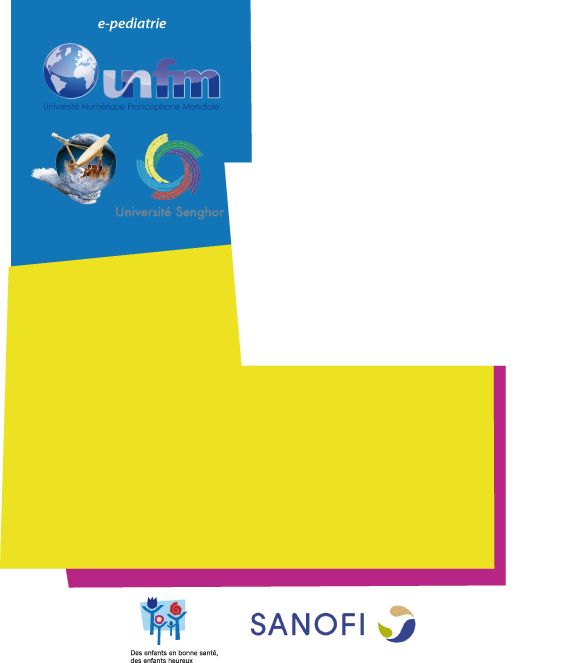 Session … 13 DECEMBRE 2018:         

Heure…………………12H00 (GMT)

Lieu……………………………….….

Salle………………………………….
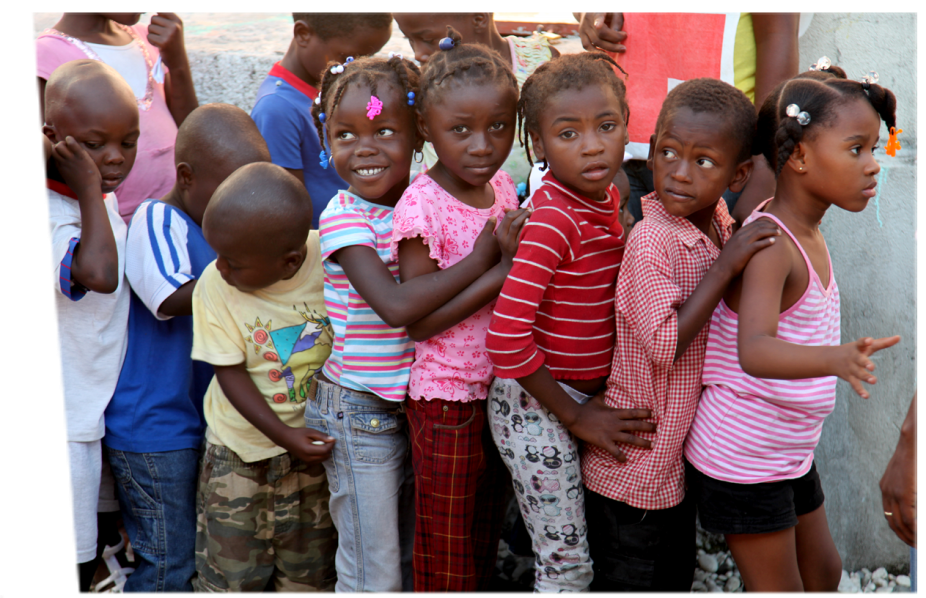 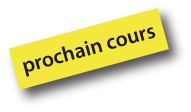 «Alimentation du nourrisson et du jeune enfant»

Dr TRAORE Mamadou
Mali